MESYUARATJKTS KKA / MESYUARAT SENAT(Masukkan Bil Mesyuarat dan Tarikh)
Masukkan Tajuk Kertas Kerja :
Kertas Kerja Cadangan Program XXX Kaedah Penyampaian Secara Terbuka dan Jarak Jauh (ODL)
FAKULTI :
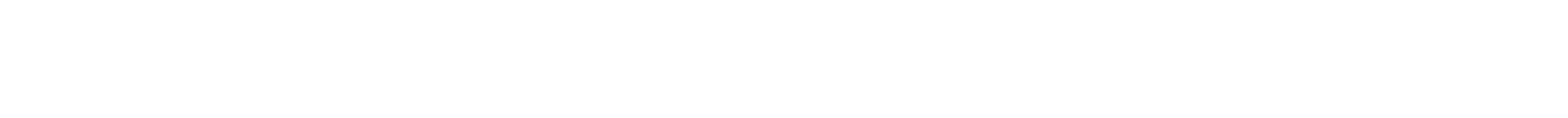 TUJUAN
Tujuan kertas kerja ini adalah untuk mendapatkan kelulusan Mesyuarat JKTS KKA/Mesyuarat Senat (Sila padamkan salah satu mengikut jenis permohonan kelulusan mesyuarat) mengenai cadangan Program XXX (masukkan nama program) Kaedah Penyampaian Terbuka dan Jarak Jauh (ODL).
RINGKASAN MAKLUMAT PROGRAM
KAEDAH PENYAMPAIAN PROGRAM
JUSTIFIKASI PROGRAM AKADEMIK
KELESTARIAN PROGRAM
KELESTARIAN PROGRAM
PEMETAAN DI ANTARA PEO, PLO &KLUSTER MQF 2.0
PEMETAAN DI ANTARA PEO, PLO &KLUSTER MQF 2.0
SYARAT KEMASUKAN
PERBANDINGAN PROGRAM AKADEMIK YANG DIPOHON DENGAN UNIVERSITI LAIN DALAM DAN LUAR NEGARA
KESIMPULAN
Jawatankuasa Tetap Senat Kurikulum dan Kualiti Akademik (JKTS KKA) dengan segala hormatnya dipohon untuk meluluskan Kertas Kerja Cadangan Program XXX (masukkan nama program) Kaedah Penyampaian Terbuka dan Jarak Jauh (ODL).
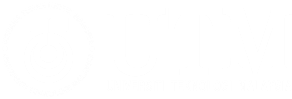 TERIMA KASIH
utm.my
univteknologimalaysia
utmofficial
Kerana Tuhan untuk Manusia